Regulation of Online Harms on Social Media Platforms
Raphael Yacobi-Harris
Why should we care?
94% of Canadian adults have an account on at least one social media platform. 

These platforms are a key piece of our economic infrastructure.
[Speaker Notes: Social media platforms constitute a pervasive aspect of modern Canadian life

They ensure Canadians can connect with others in the country and around the world, and they offer the opportunity for movements, such as Black Lives Matter and Idle No More, to organize and push forward their cause in a uniquely modern and effective manner.]
These benefits come with noteworthy harms…
Hateful messages directed at groups: women; Indigenous peoples; members of LGBTQIA+ communities; visible minority groups; and religious and ethnic minority groups.
[Speaker Notes: An overwhelming amount of independent research and official reporting finds that social media platforms are used to great effect to spread hateful messaging towards identifiable, equity-seeking groups across the spectrum of Canadian society such as: women; Indigenous peoples; members of LGBTQ2 communities; visible minority groups; and religious and ethnic minority groups.
Platforms allow the amplification and spread of hateful perspectives and content in a manner that the physical world does not.]
Violent extremists and terrorists are both active consumers of online hate. 


They use online platforms to spread propaganda, recruit new members, organize, and incite violence.
Hate leads to violence
[Speaker Notes: Research shows that violent extremists and terrorists are both active consumers of online hate as well as perpetrators of hateful ideologies, and use social media platforms to spread propaganda, recruit new members, organize, and incite violence.

All research quotes come directly from government sources including position papers and exploratory documents from ISED and Canadian Heritage.]
Social media platforms are also used by predators and offenders to sexually exploit children.
Clear and direct consequences for Canadians
[Speaker Notes: Yet more evidence shows that social media platforms are used by predators and offenders to sexually exploit children, as well as by others to share both sexual images without consent. 

Online platforms allow the amplification and spread of hateful perspectives and content in a manner that they physical world does not and the harm is increasingly spilling into the physical world. 

There are clear and direct consequences for Canadians.]
2019 Liberal Party Election Platform 

24-hour takedown pledge 

Removal of s. 13 of the CHRA
Background
[Speaker Notes: The 2019 Liberal Party Platform committed that a re-elected Liberal government would move forward with new regulations for social media platforms to better target radicalization, incitement to violence, exploitation and harassment, and do more to protect victims of hate speech.
This commitment included the pledge that the government would require platforms to remove illegal content within 24 hours or face significant financial penalties.
The government took an interest in this issue. 
Removal of s. 13 of the CHRA by the Conservative government in 2014. PMB that the government allowed to go forward and ultimately passed. 
S. 13 was cited as a key tool to combating hate speech.]
Recommendations made by the Standing Committee on Justice and Human Rights in its 2019 report, Taking Action to End Online Hate. 

And would fulfill commitments of the Christchurch Call to Eliminate Terrorist and Violence Extremist Content Online.
This is in addition to:
Government censorship or necessary reform?
Social media platforms frequently miss content that would be prohibited under their guidelines and just as frequently remove content that should not be taken down.

There is insufficient accountability and recourse to reduce the spread of online harms.
Currently, the space is largely unregulated
[Speaker Notes: Q: Is a public body required to adequately drive and enforce the public interest in social media platform governance? Can the market correct for these issues on its own? 

UofT professors that stated publicly they would want to see private companies solve this issue.]
There are no regulatory requirements in Canada for social media platforms to identify, manage and reduce harmful content on their services, with the exception of court-ordered take-downs enabled by the narrow provisions in the Criminal Code (e.g., sections 83.223, 164.1, and 320.1), which results in limited incentive to be proactive.
In Summer 2021 the Government published a discussion guide and a technical paper. 
Proposal focused on “major social media companies “and “online harms”. 
New regulator and new rules.
What is the government proposing?
[Speaker Notes: In Summer 2021 the Government published a discussion guide that summarized the proposed approach to tackling this issue and a technical paper which would serve as a basis for the legislation (drafting instructions). 

Legislation would create new rules with regard to how social media platforms deal with illegal content, including hate speech. It would also involve assigning a regulator with the power to oversee the new legislation, and providing that regulator with a suite of compliance and enforcement tools.]
What is a social media company? 

What are online harms?
[Speaker Notes: But so far no one has clearly defined what a social media company is and what are online harms are.]
Who are the subjects of regulation?
Online platforms - social media and video sharing. 

Excludes private/encrypted messaging platforms.
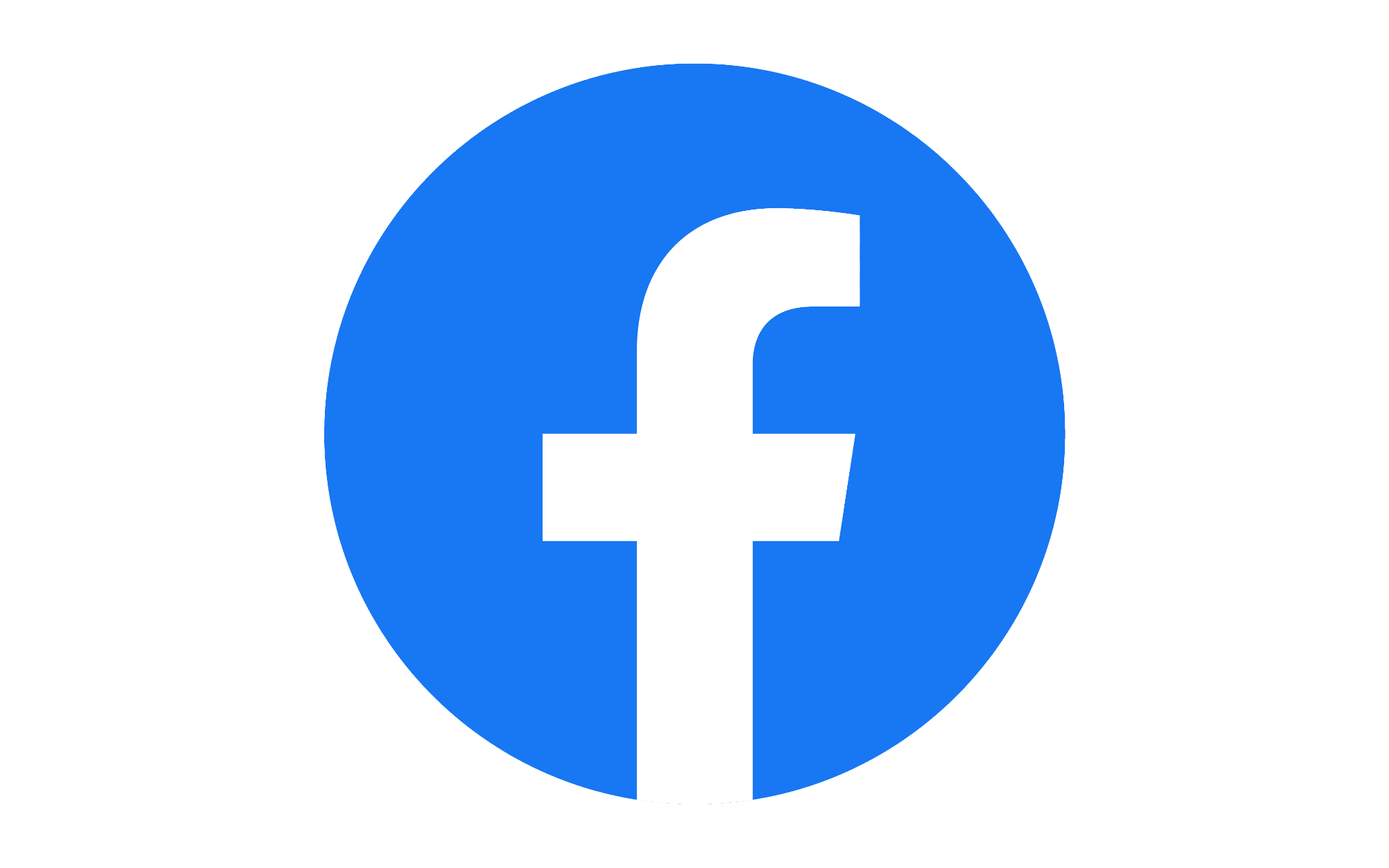 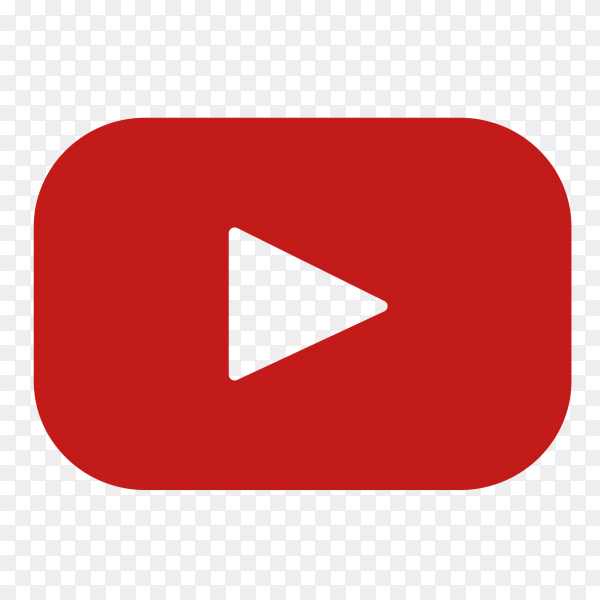 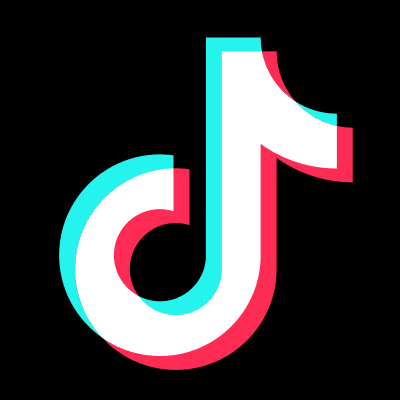 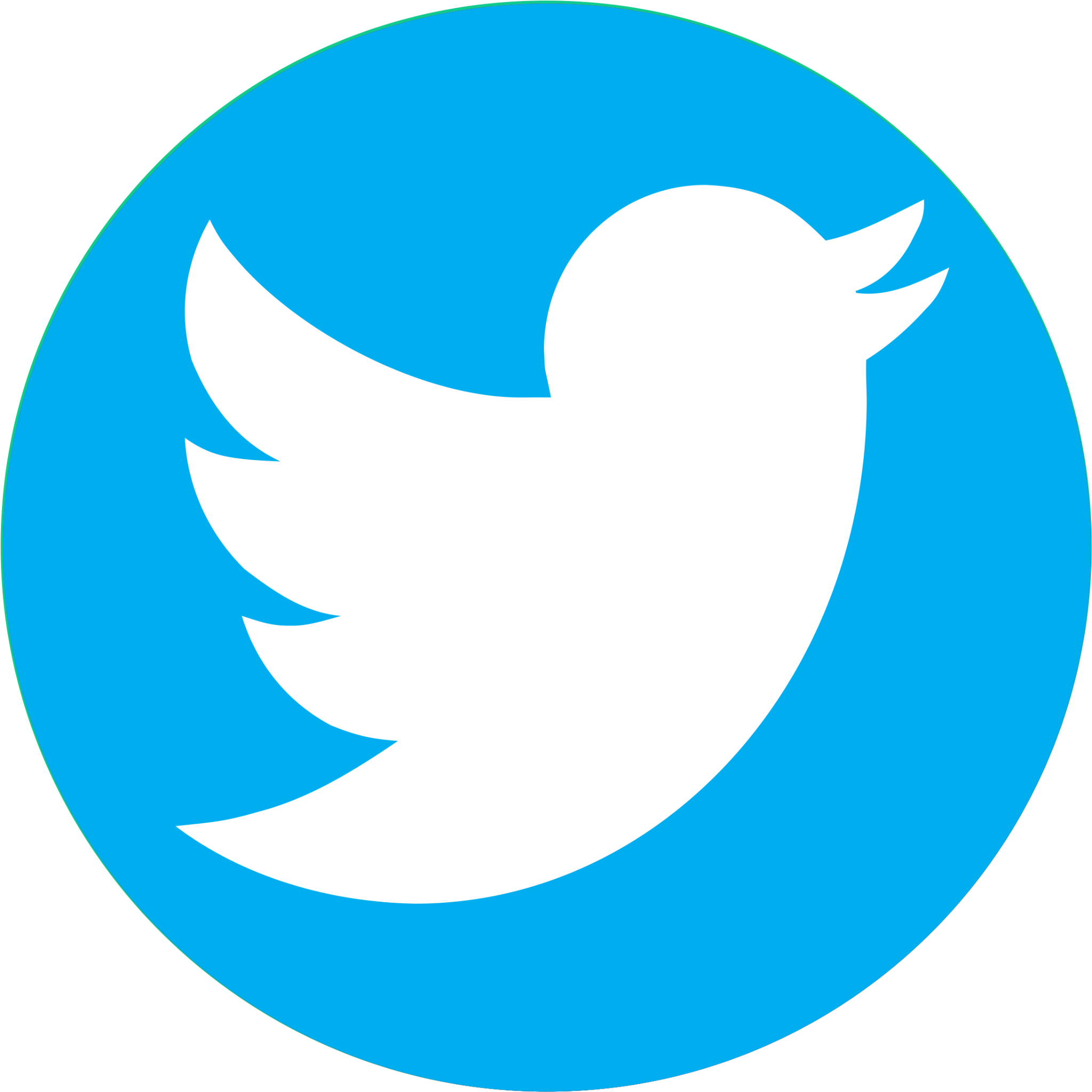 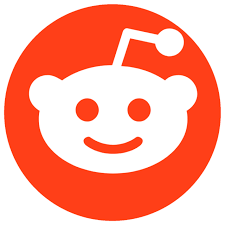 [Speaker Notes: The regulatory framework will provide a definition of online platforms (subjects of regulation). This would be broad in nature and capture services operating online whose primary purpose is to host, share, or curate content for users to discover or comment on. It would exclude private and encrypted communications (e.g. WhatsApp and Facebook Messenger) and secure communications (e.g., Telegram, Signal). It would further exclude services like video games, fitness apps or comment sections of online newspapers that might fall under elements of the broad legislated definition, but which are not part of the policy intent of the regulatory framework.  
The framework would also grant the regulator discretion to determine how this definition is applied. The legislation would provide criteria to guide the regulator in determining which platforms to regulate. The regulator would then use the criteria to categorize platforms into classes. This process would also allow for future technological evolution regarding what constitutes an online platform. The precise criteria would be determined through consultation and guidance issued to the regulator through a GIC policy direction.]
Five types: 
1. Child sexual exploitative content, 
2. terrorist propaganda, 
3. content that incites violence or aims to radicalize violence, 
4. non-consensual sharing of intimate images, 
5. hate speech
What is harmful content?
[Speaker Notes: 1.     Child sexual exploitative content would be defined in relation to a range of offences under the Criminal Code including, child pornography, luring a child, and organizing around sexual offence against children
2.     Terrorist propaganda would refer to the Criminal Code on terrorist propaganda as “any writing, sign, visible representation or audio recording that counsels the commission of a terrorism offence” 
3.     Content that incites violence or aims to radicalize violence would refer to the Criminal Code provision that create criminal liability for any person who counsels the commission of any crime in the Code
4.     Non-consensual sharing of intimate images would be defined to capture the criminal law offence set out in the Criminal Code pertaining to knowingly publishing, distributing, transmitting, selling, making available or advertising an intimate image of a person knowing that the person depicted in the image did not give their consent to that conduct, or being reckless as to whether or not that person gave their consent to that conduct. 
5.     Hate speech would be defined as speech that expresses extreme detestation or vilification of persons on a prohibited ground of discrimination. The definition will follow the Supreme Court of Canada’s hate speech jurisprudence and would be aligned with what is proposed under the re-institution of s.13 of the Canadian Human Rights Act (CHRA).]
Independent recourse for platform users 
Advisory Council 
Safety by Design 
24-hour takedown provision 
Re-introduction of s. 13 of the CHRA (this did happen prior to the 2021 election but died on the order paper)
Role of law enforcement (CSIS and RCMP, alerting law enforcement, preserving content)
Platforms providing proprietary information on their algorithms 
Massive AMPs (fines)
Other elements of the proposal:
[Speaker Notes: Establish an independent council, tentatively named the Canadian Digital Recourse Commission, at arms-length from both the regulator and platforms. This council would intake appeals from users, flaggers, and civil society organizations who disagree with a content moderation decision of a social media platform, but only once they have exhausted platform-administered processes. It would provide independent, non-judicial recourse in the form of binding content takedown decisions for flaggers harmed by a given piece of content, as well as for users who perceive their expressive rights to be limited by a platform’s content moderation decision.
An Advisory Council would be created to support and advise the Digital Safety Commissioner and the CDRC. The Advisory Council would advise the Digital Safety Commissioner on emerging industry trends and technologies, content-moderation standards, and the CDRC on specific content moderation decisions. 
The regulator would be empowered to recommend that companies adopt best practices in the field of online harm reduction through changes or updates to older design features or implementation of new features. 
Baseline twenty-four hour requirement for social media platforms to remove harmful content on their services, while empowering the Digital Safety Commissioner to amend this timeframe as needed.]
Stakeholders were unhappy with the minimal amount of consultation 

Freedom of expression concerns 

Non-compliance by foreign based platforms 

Disinformation?
Proposal widely panned
[Speaker Notes: Stakeholders were unhappy with the minimal amount of consultation. 

Also a lot of concern about the chilling effects this proposal could have on freedom of expression (possibility of over-censorship by platforms who, fearing sanctions by the regulator, would take down significant amount of content that is borderline or grey area) 

Further risk of non-compliance by foreign based platforms. Other sovereign nations generally refuse to enforce foreign public law on behalf of a foreign state, including AMPs.  

While social media platforms, the majority of which are owned and operated by companies outside of Canada, will likely seek to avoid violations of Canadian law to prevent any reputational damage, there will be limitations to the regulator’s ability to enforce regulatory conditions on smaller companies that have more limited business activity in Canada. To mitigate this risk, the regulator would pursue a proactive and good-faith partnership and collaboration in addition to investigation, order-making and AMPs to bring social media platforms to the table.

Risk of a huge volume of content or complaints. 

Why were these 5 harms being treated as equivalent? 

Stakeholders were not onside. 

Why was disinformation not included? Government doesn’t want to be in the business of telling people what information is accurate and what isn’t accurate.]
Following the 2021 election, new Liberal government decides to move things in a different direction. 

Establishment of an expert advisory committee on online safety mandated to provide the Minister of Canadian Heritage with advice on how to design the legislative and regulatory framework.
Election and aftermath
[Speaker Notes: Establishment of an expert advisory committee on online safety mandated to provide the Minister of Canadian Heritage with advice on how to design the legislative and regulatory framework to address harmful content online and incorporate the feedback (mostly negative) that the government received during the summer. 
Minister travelled around the country holding consultation sessions and panel discussions seeking feedback. 
These public hearings resulted in worksheets/summaries which are posted on the Canadian Heritage website. 
No timeframe on when a bill will be introduced or we will be told the focus/elements of the government’s new proposed approach. 
Government is wary of pushing too many bills which could be viewed as internet censorship legislation especially with the speed at which they are pushing C-11.]
What’s next?
[Speaker Notes: Any regulatory regime should put an equal emphasis on managing risk and protecting human rights, with any legislative obligations needing to be flexible and adaptable as to not become quickly outdated;
 That public education needs to be a "fundamental component" of any framework, suggesting the plan come alongside programs to improve media literacy;
 That "particularly egregious" content like child sexual exploitation material may require its own solution unique from what other forms of harm may require, with some questioning whether not each of the five forms of harm set out in 2021 require tailored approaches;
 That the proposed regulator should be well-resourced and equipped with audit and enforcement powers because it shouldn't be left up to the platforms who need to take responsibility for their role;
 That clear consequences should be set for regulated services that do not fulfill their obligations under the regime, alongside a "content review and appeal process" at the platform level; and
 Separate from the Digital Safety Commissioner there should be an independent ombudsperson for victim support who could play a "useful intermediary role between users and the regulator."
It was clear from the summaries of each session that there were some sticky areas of disagreement among panellists as well, including whether the legislation should compel services to remove content.
While some experts said a 24-hour takedown requirement should be avoided, except for instances of content that explicitly calls for violence and child sexual exploitation content, others suggested it would be preferable to "err on the side of caution."]
Should the government be regulating in this space? 

Did the government’s proposal constitute government overreach? 

What, if anything, was missing from the government’s initial proposal? 

Are other countries regulating this space? Can Canada follow their example?
[Speaker Notes: UK, (white paper and legislation) Germany (NetzDG, 24 hour takedown, same debates), France (large portions of the online safety laws struck down by the French equivalent of the Supreme Court in 2020, disproportionate effect of freedom of speech, 24 hour takedown removed), AUS (eSafety Commissioner)]